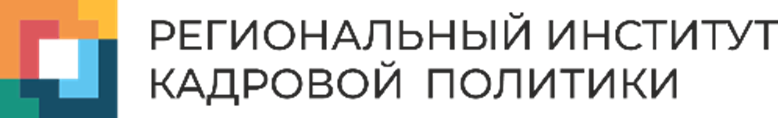 ВЕБИНАР «НСК - КОНСТРУКТОР КАРЬЕРЫ: ПЕРСПЕКТИВЫ РАЗВИТИЯ ПРОЕКТА »
Участники проекта – «НСК Конструктор карьеры» в Иркутской области
БЫЛО: 5 пилотных площадок из учреждений ПОО 
СТАЛО: 20 пилотных площадок
ГБПОУ ИО «Иркутский энергетический колледж»
ГБПОУ ИО «Братский промышленный техникум»
ГАПОУ ИО «Профессиональное училище №60» с. Оёк
ГАПОУ ИО «Иркутский технологический колледж»
ГБПОУ ИО «Усольский техникум сферы обслуживания» 
ГАУПОУ ИО «Заларинский агропромышленный техникум»
ГБПОУ ИО «Иркутский авиационный техникум»
«Профессиональное училище №39 п. Центральный Хазан»
ГБПОУ ИО «Зиминский железнодорожный техникум»
ГПОУ «Читинский политехнический колледж»
ГБПОУ ИО «Усть-Илимский техникум лесопромышленных технологий и сферы услуг»
ГБПОУ «Чунский многопрофильный техникум»
ГБПОУ ИО «Нижнеудинский техникум железнодорожного транспорта»
ГАПОУ ИО «Балаганский аграрно-технологический техникум»
ГБПОУ ИО «Черемховский педагогический колледж»:
                а) «МКОУ СОШ с.Бельск»
                б) «Школа №4 г. Черемхово»
ГАПОУ ИО «Ангарский техникум общественного питания и торговли»
ГБПОУ ИО «Черемховский техникум промышленной индустрии и сервиса»
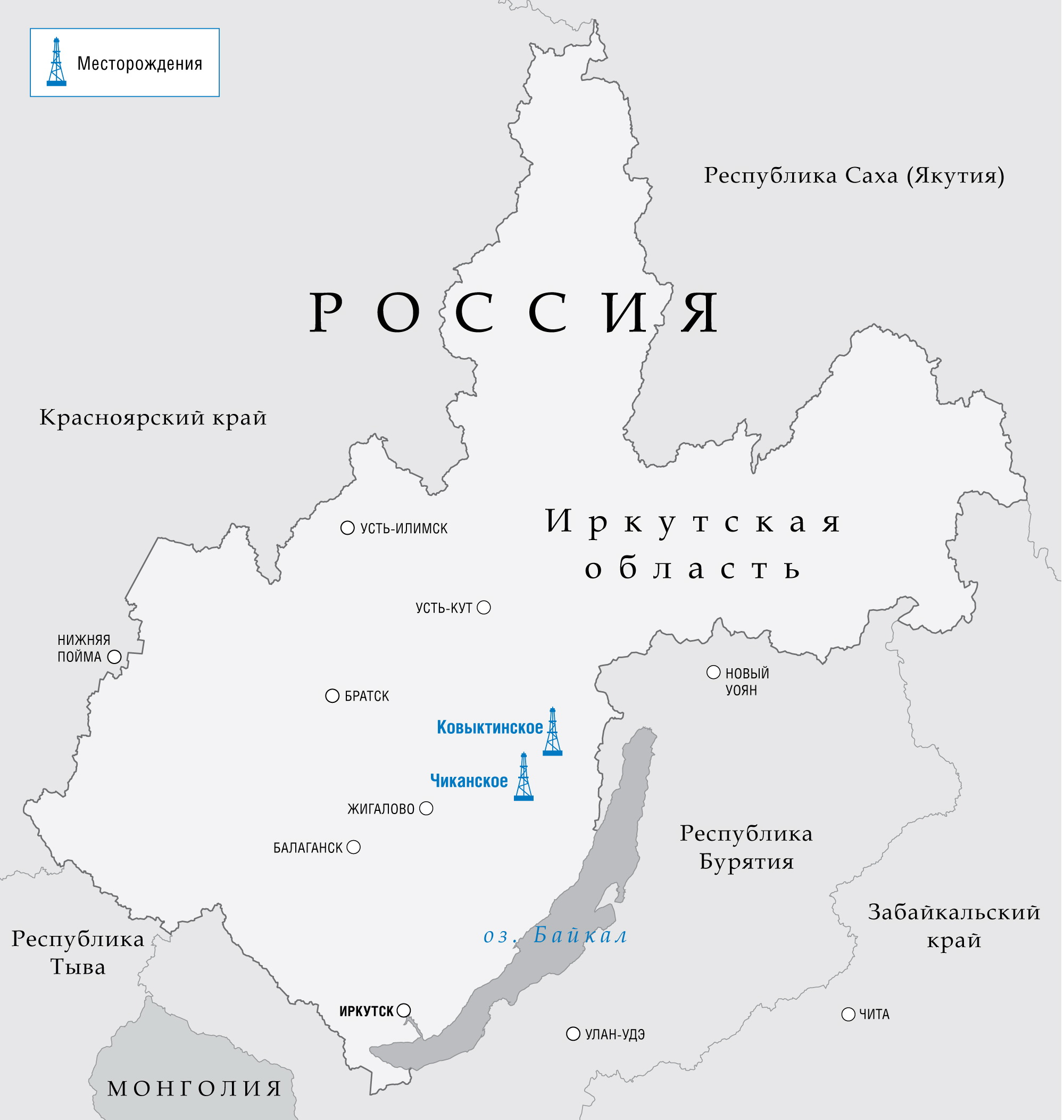 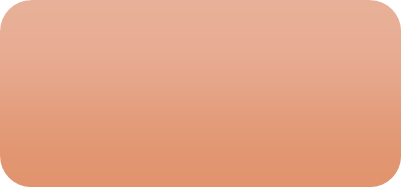 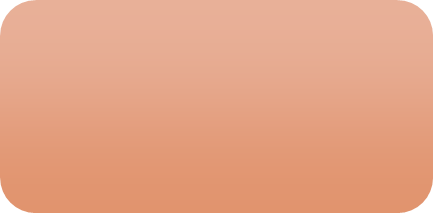 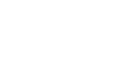 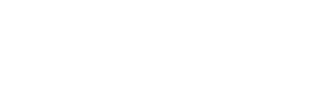 Республики Крым,
Республики Хакасия
В рамках соглашений Правительства Иркутской области и Правительства:
Стороны осуществляют сотрудничество в области образования и молодежной политики
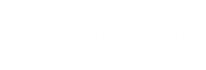 Орловской области
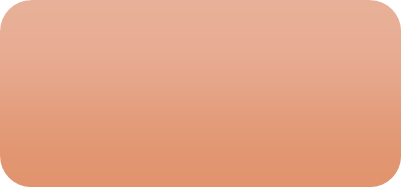 Республики 
Саха Якутия
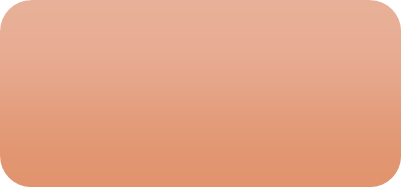 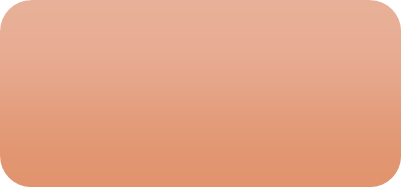 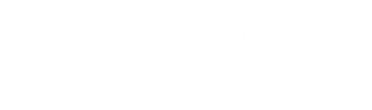 Республики 
Татарстан
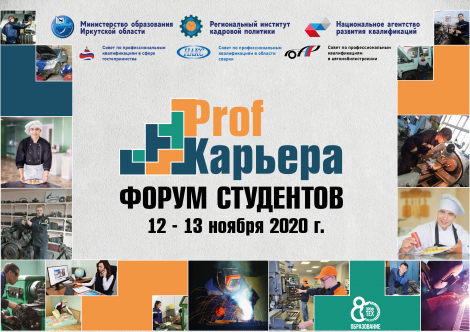 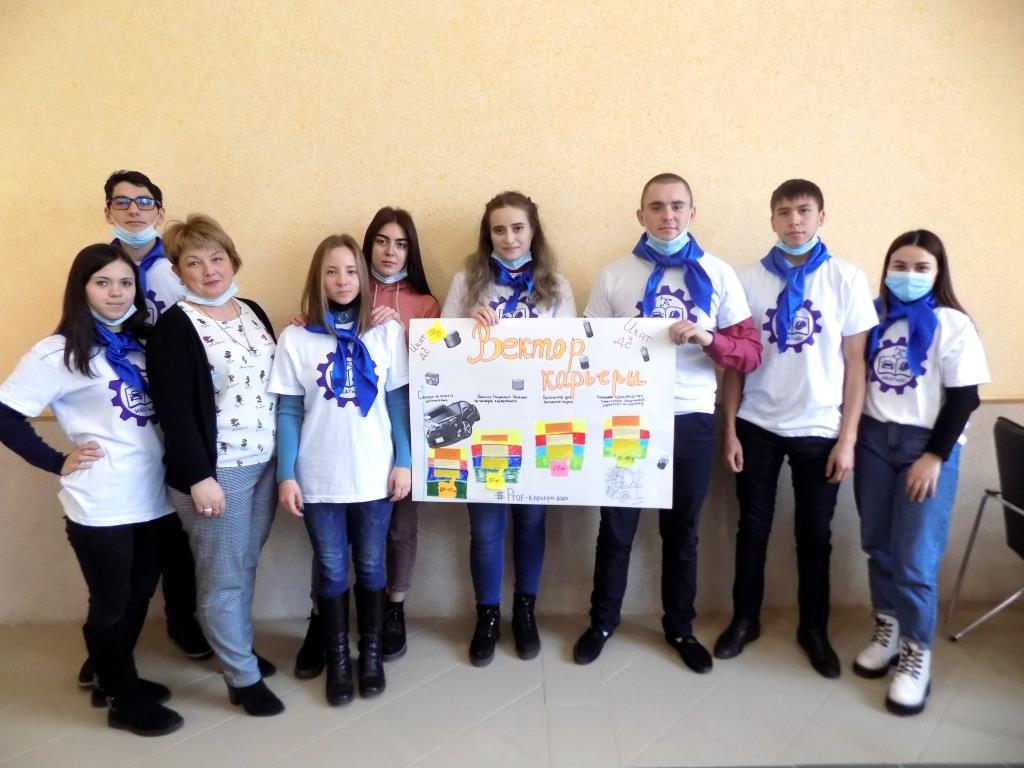 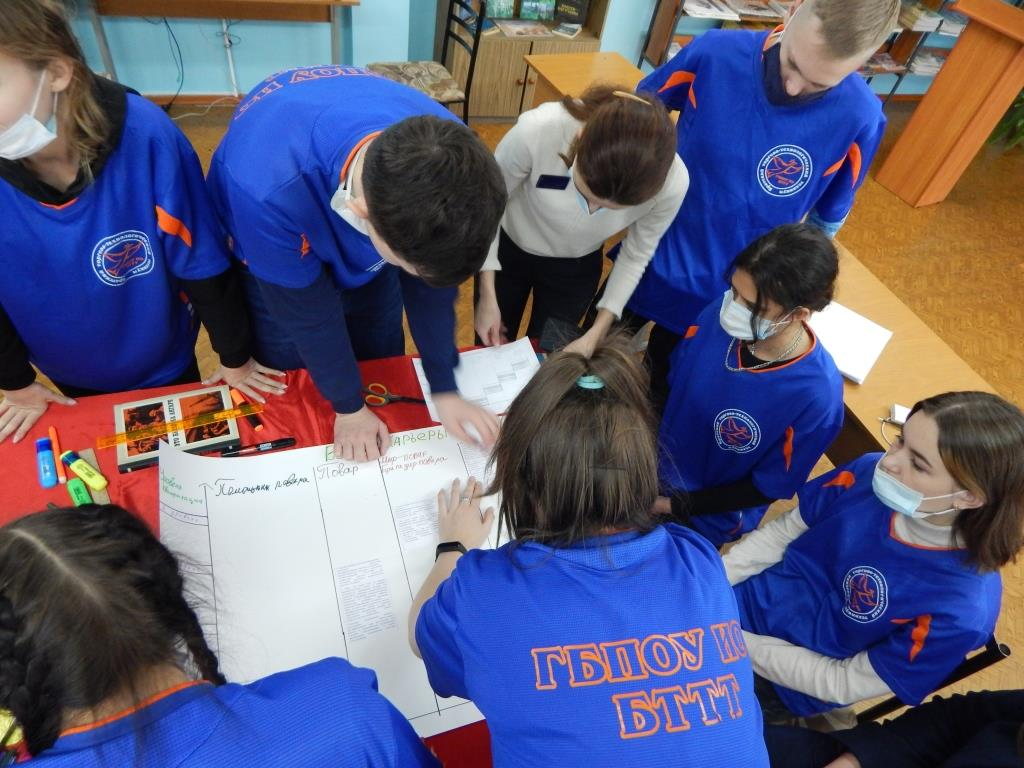 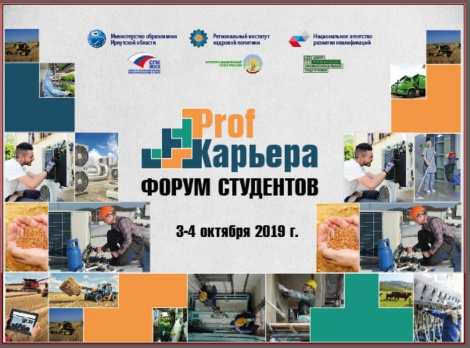 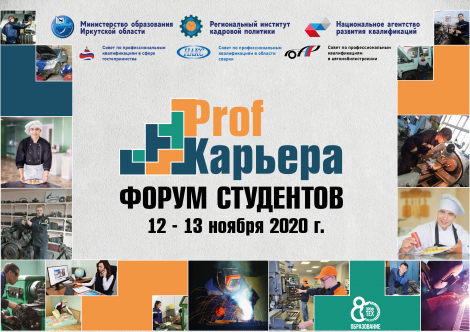 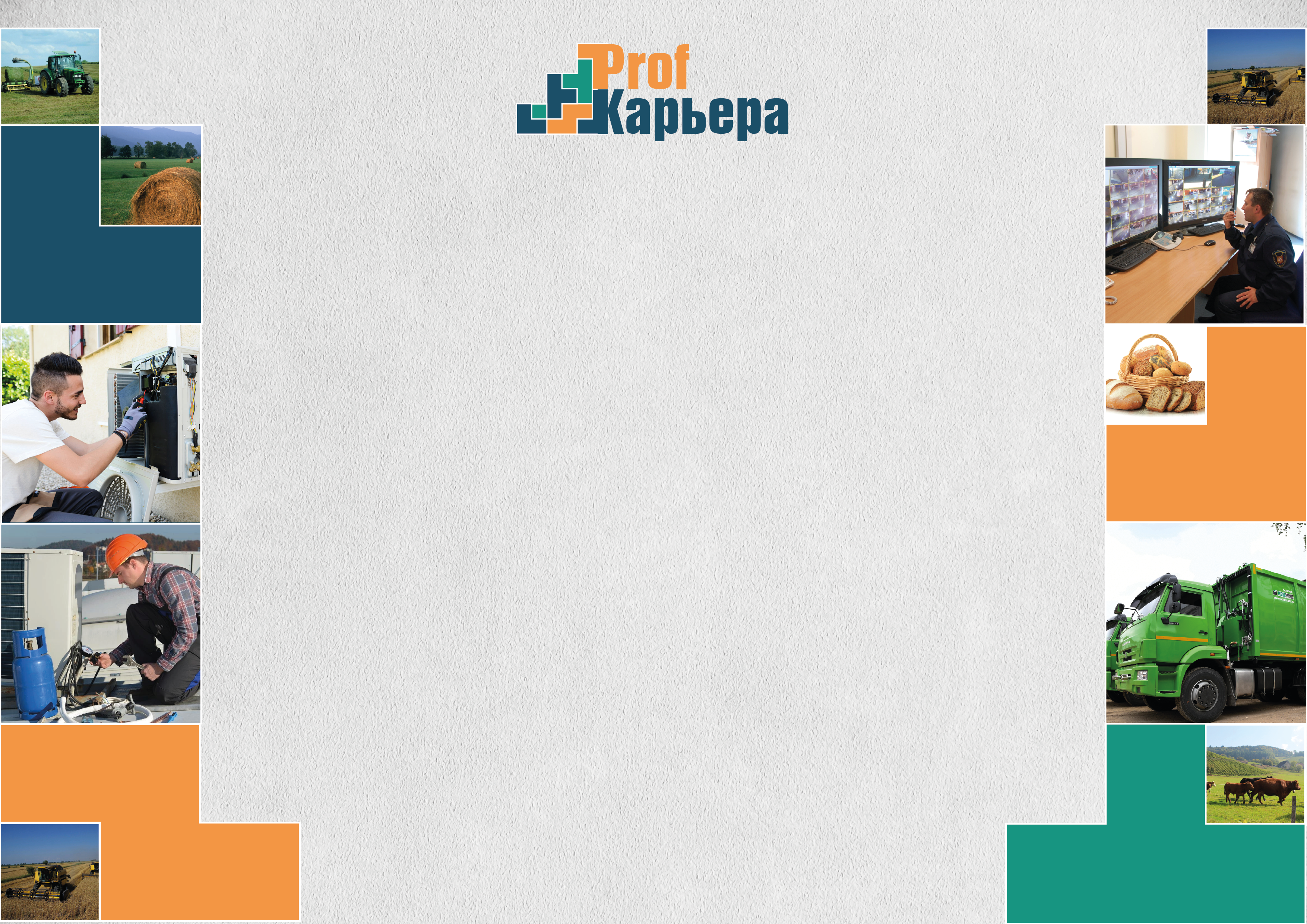 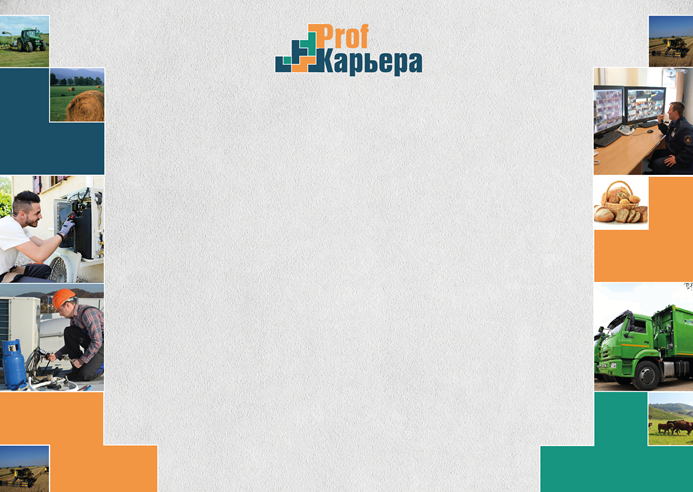 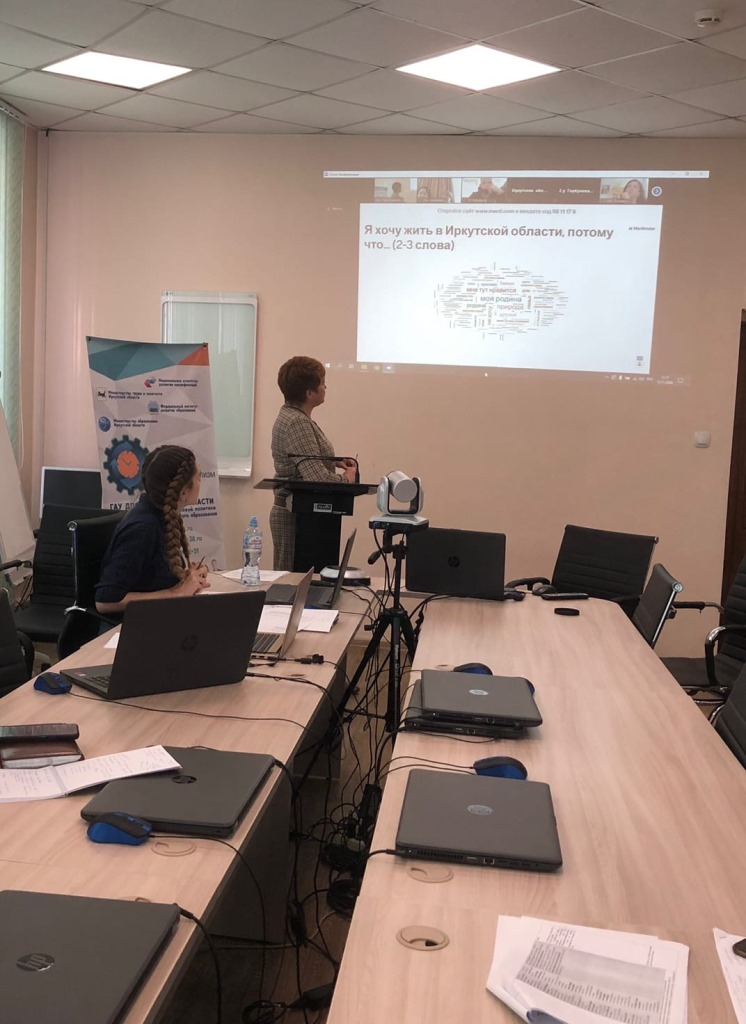 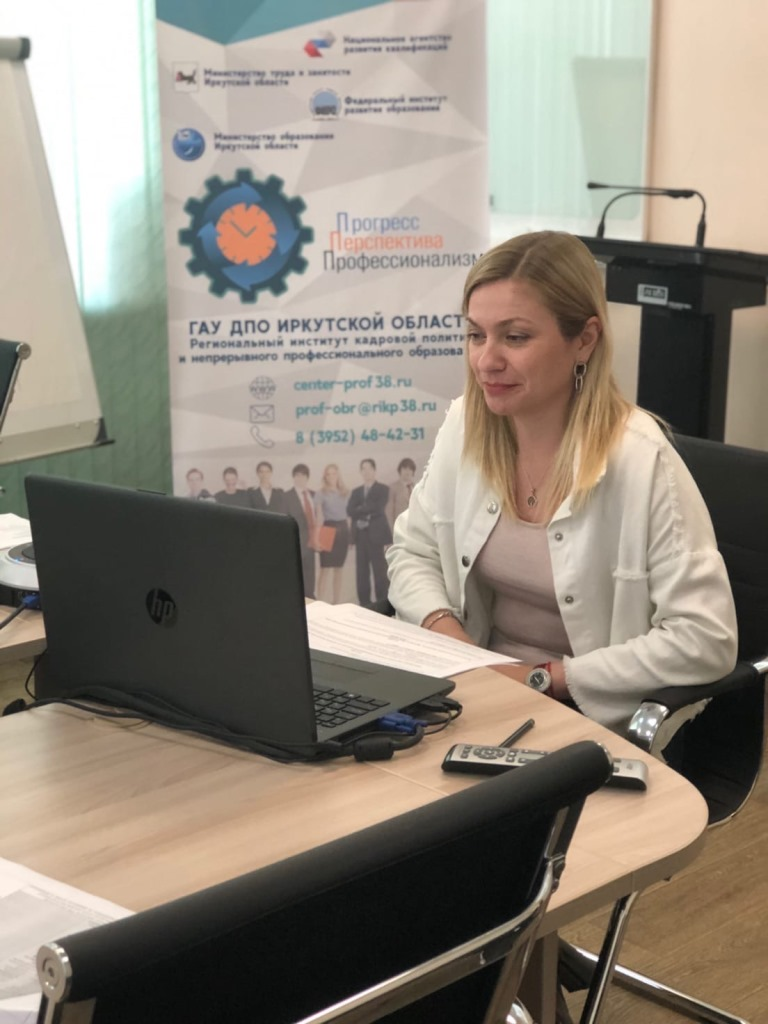 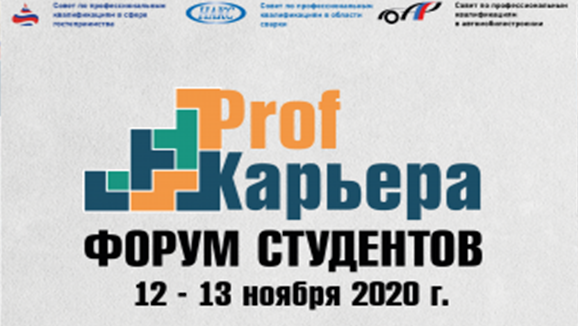 МЕЖРЕГИОНАЛЬНЫЙ ФОРУМ СТУДЕНТОВ 

НОЯБРЬ 2021 г.
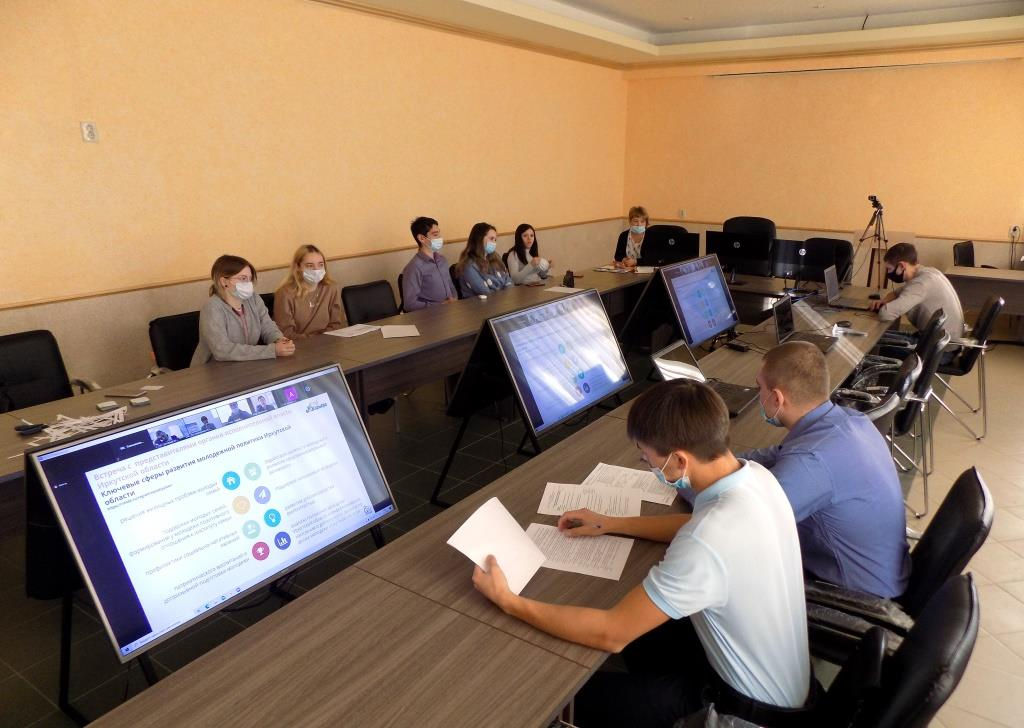 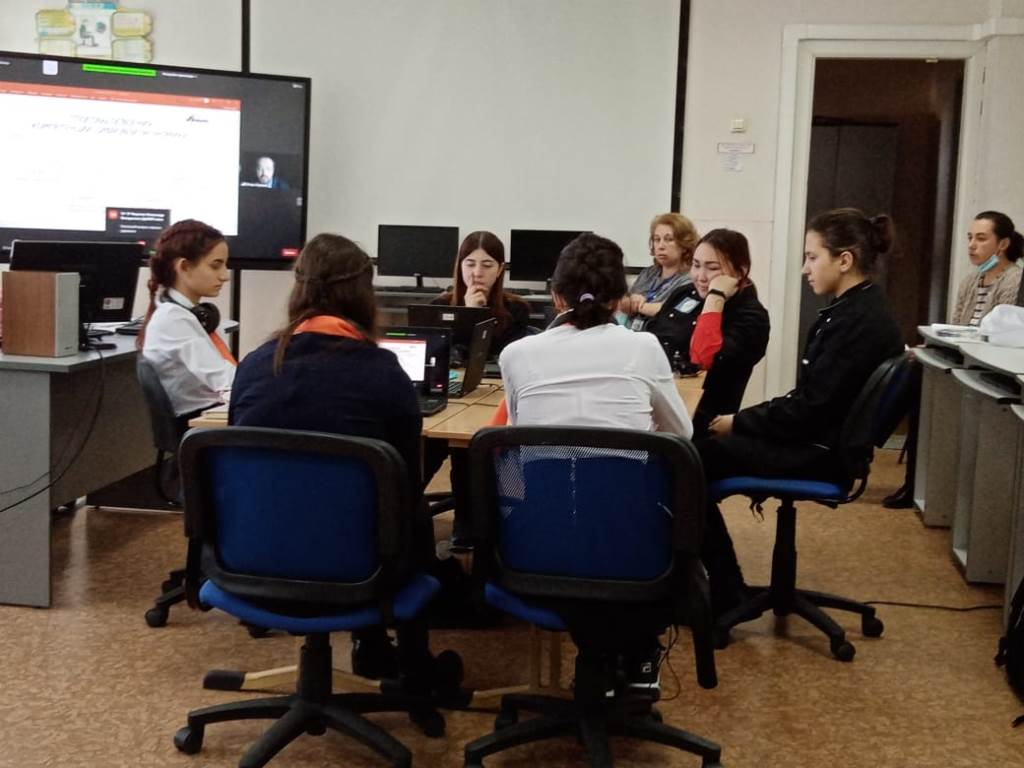 Продвижение Национальной системы квалификаций в молодежной среде
Официальный сайт
 СОШ
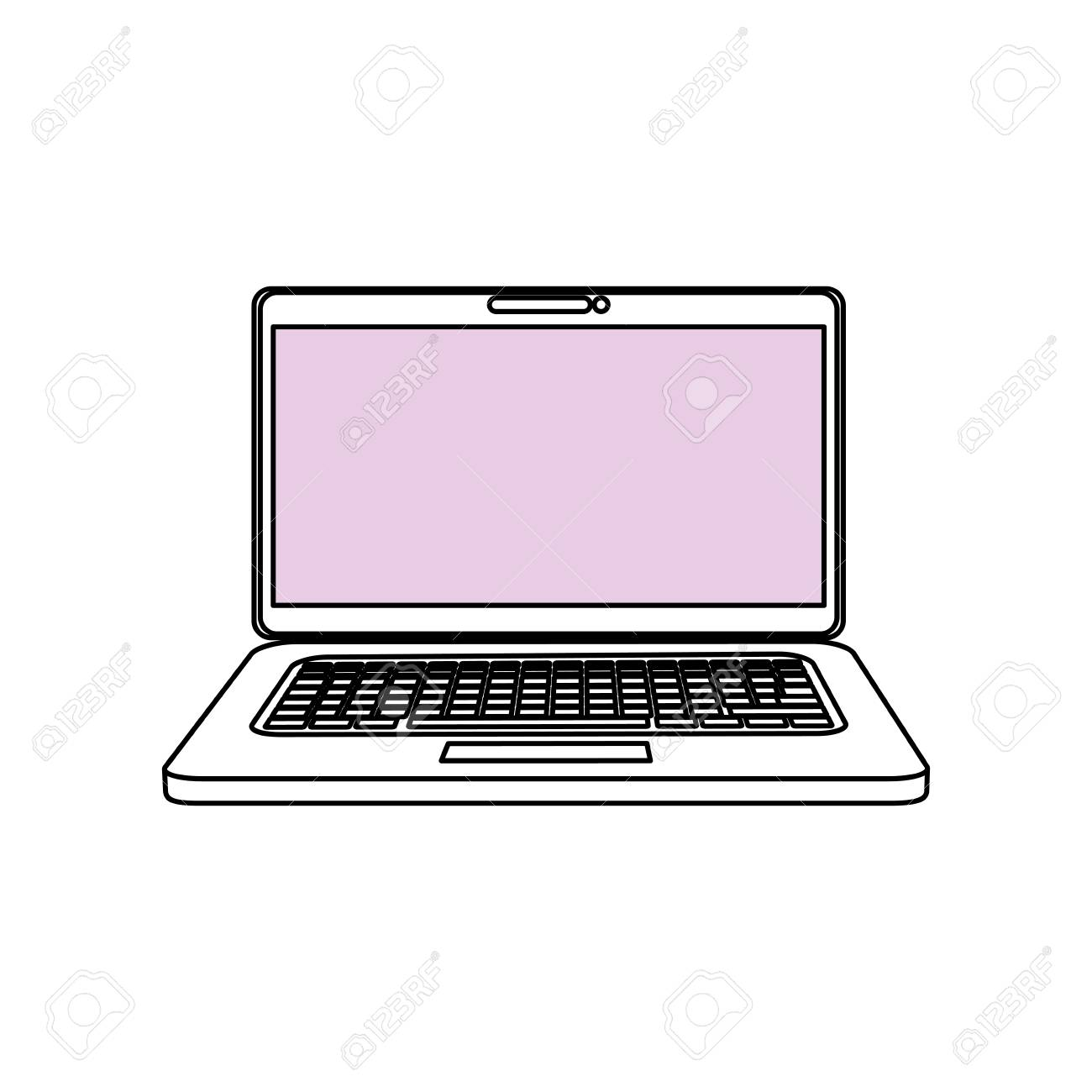 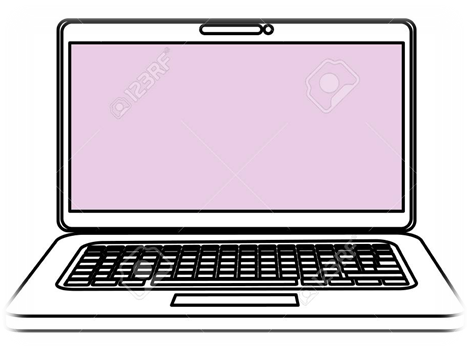 Официальный сайт
Официальный сайт
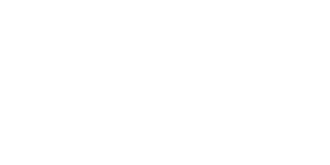 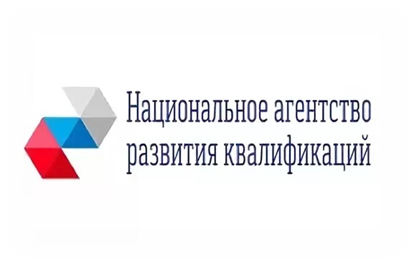 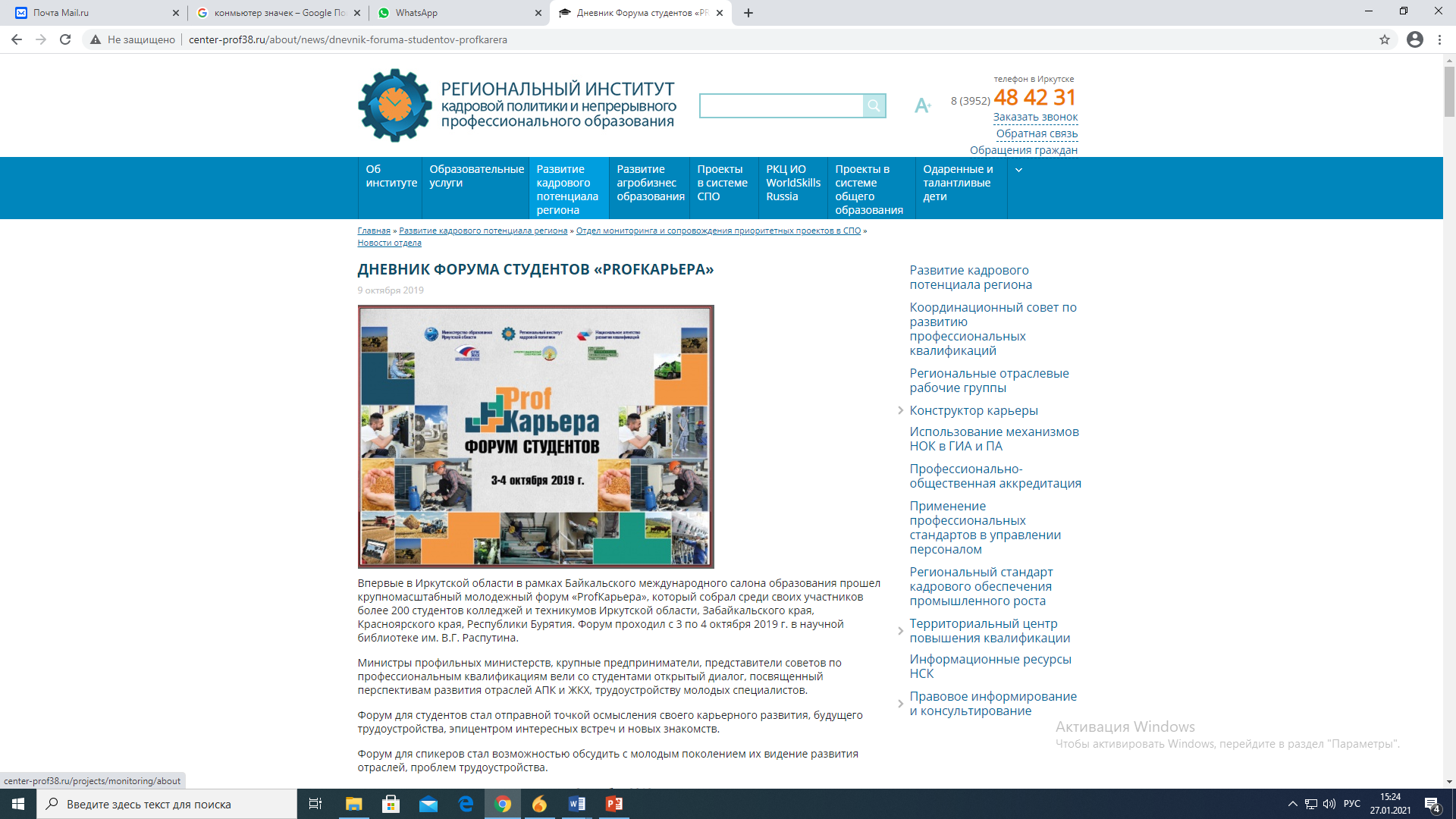 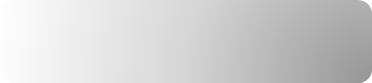 Официальный сайт 
Отраслевых групп/Работодателей
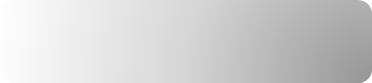 Официальный сайт
 ПОО
Студенты и молодые специалисты
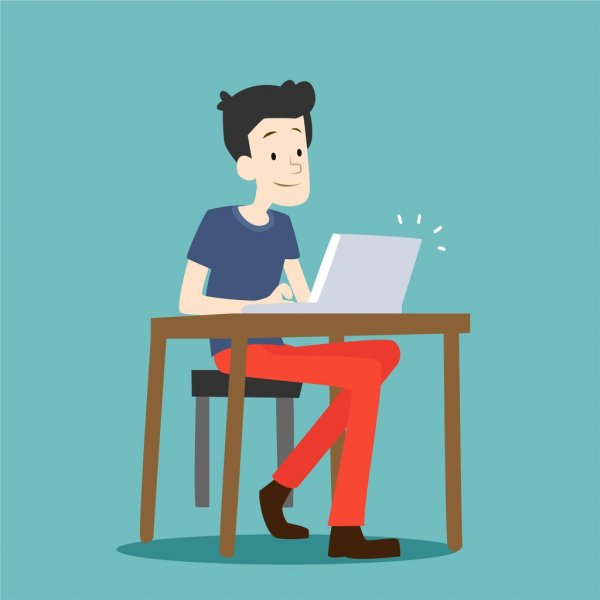 Интерактивное электронное учебное пособие 
 «Карьерное моделирование: от цели к реализации»
Преподаватели  и мастера производственного обучения
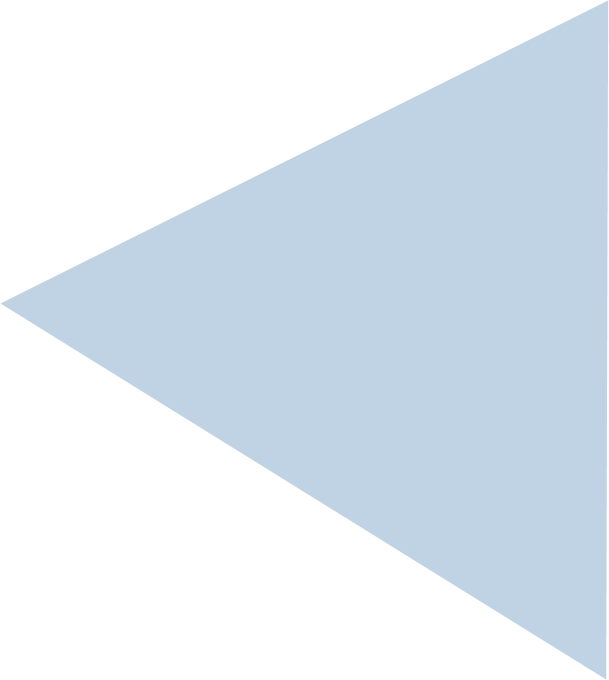 Курс повышения квалификации  «Проектирование и реализация программы  учебной дисциплины «Карьерное моделирование»
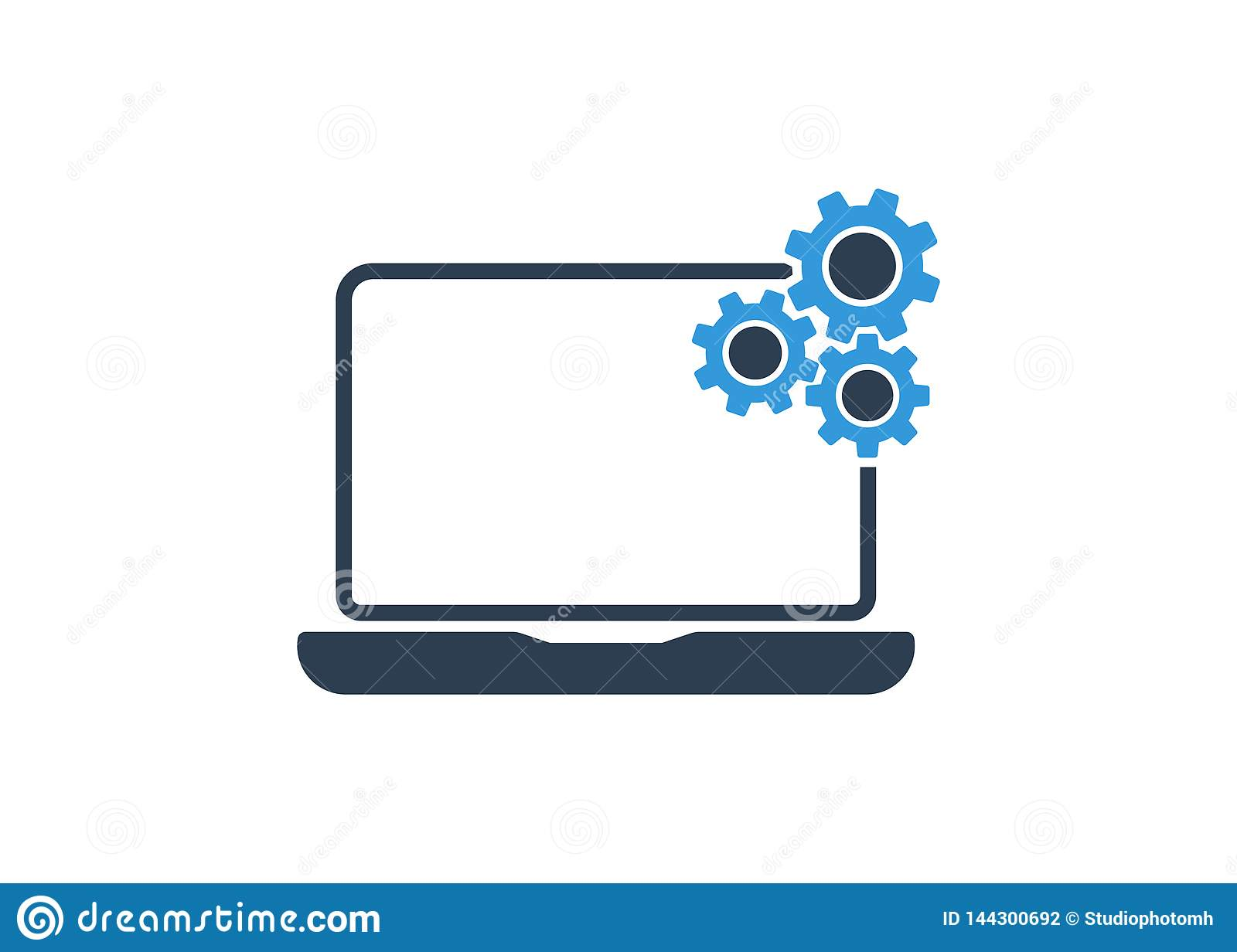 Руководители и методисты образовательных организаций
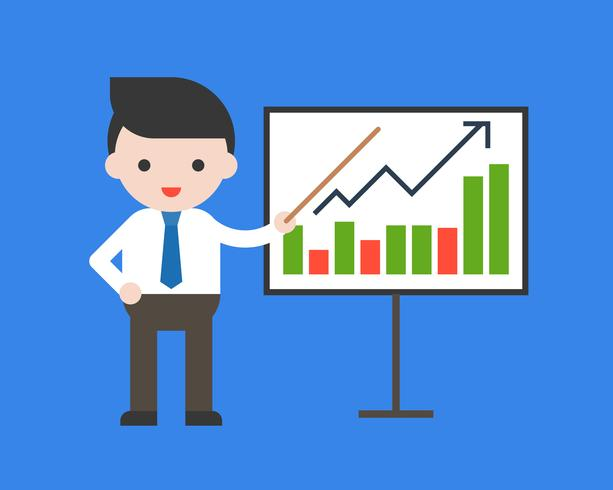 Курс повышения квалификации  «Проектирование системы поддержки профессионального и карьерного развития  студентов и молодых специалистов»
Опции, доступные участникам проекта
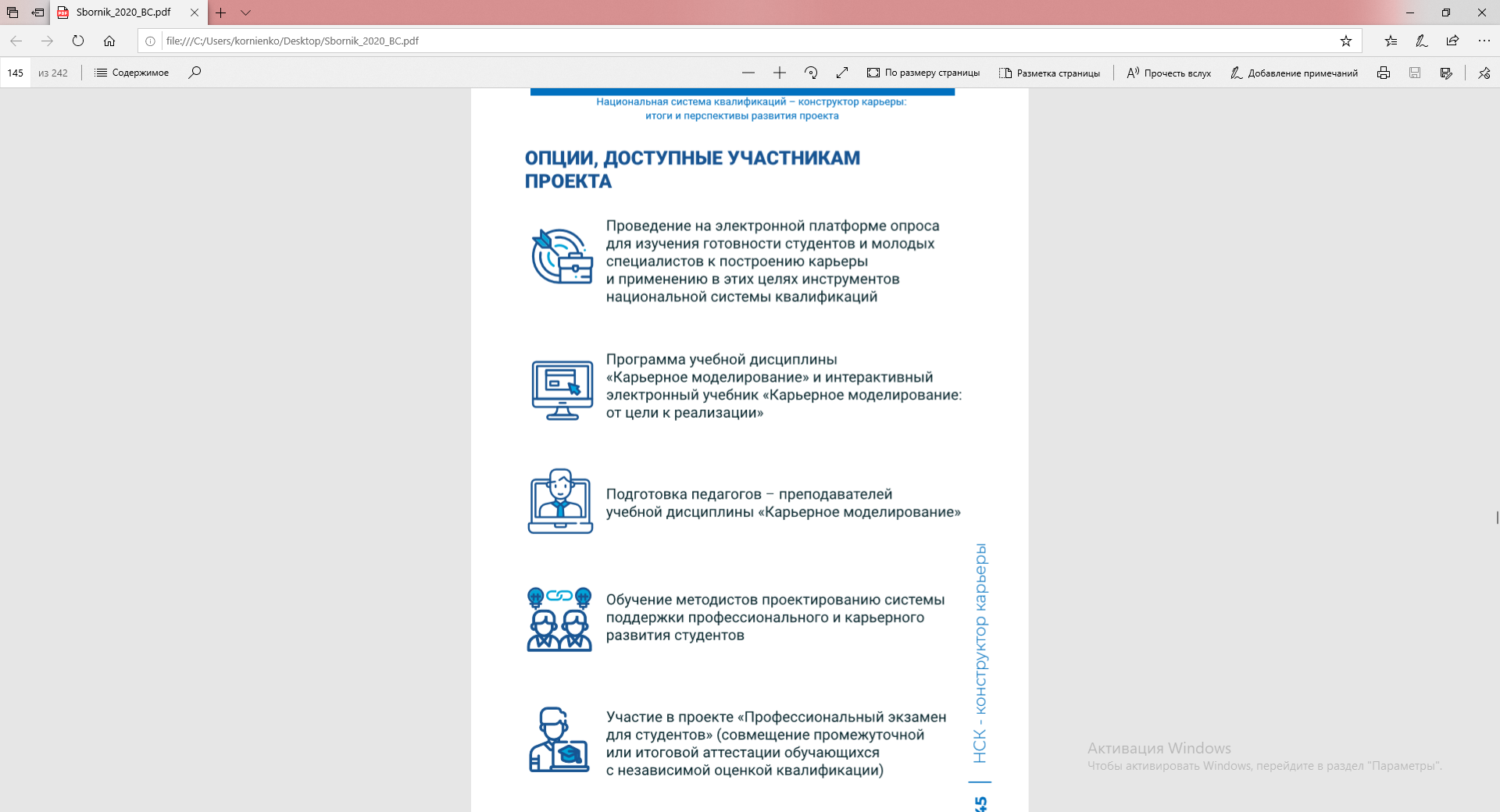 Проведение на электронной платформе опроса для изучения готовности студентов и молодых специалистов к построению карьеры и применению в этих целях инструментов национальной системы квалификации
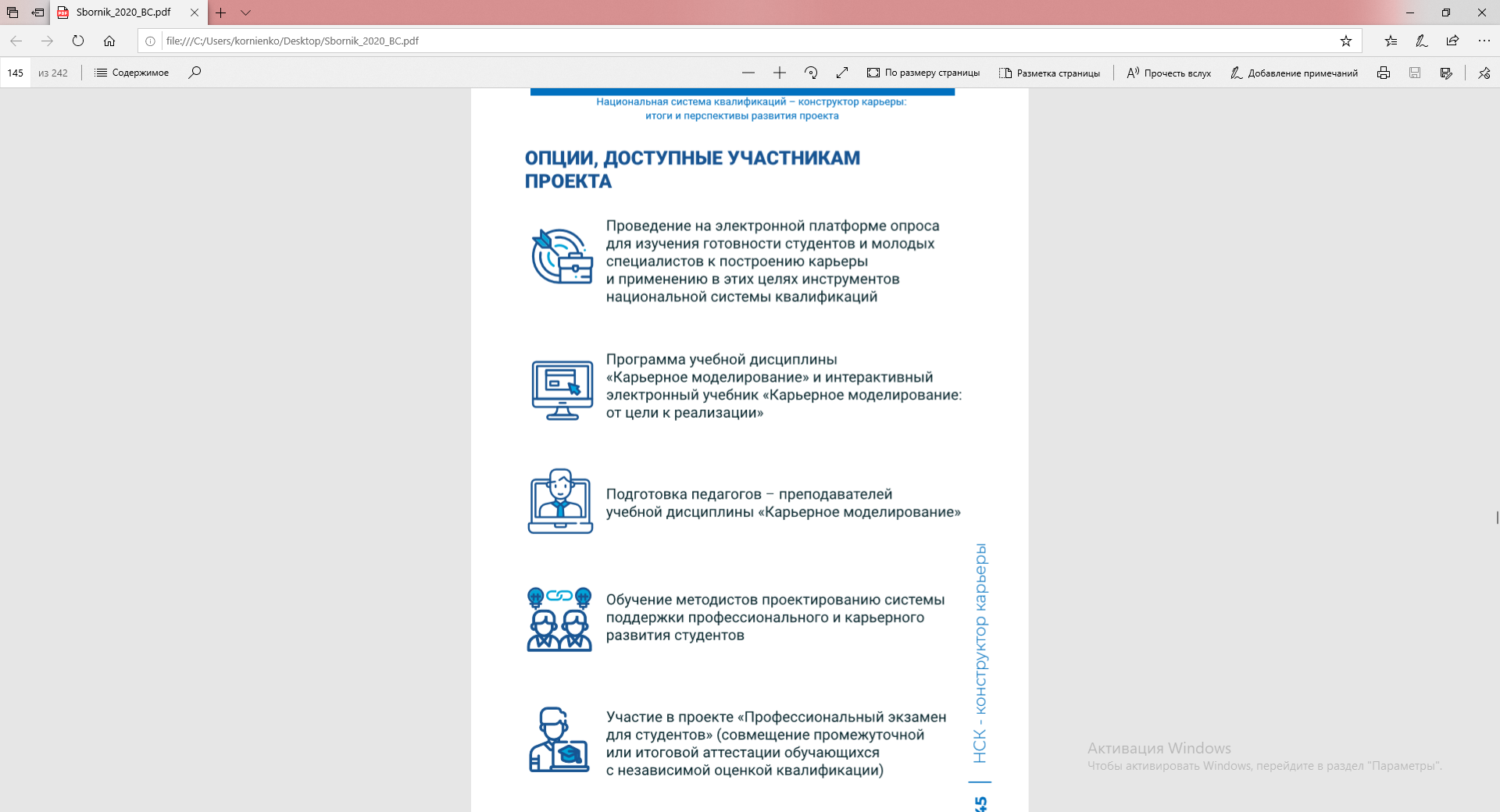 Программа учебной дисциплины «Карьерное моделирование » и интерактивный электронный учебник «Карьерное моделирование: от цели к реализации»
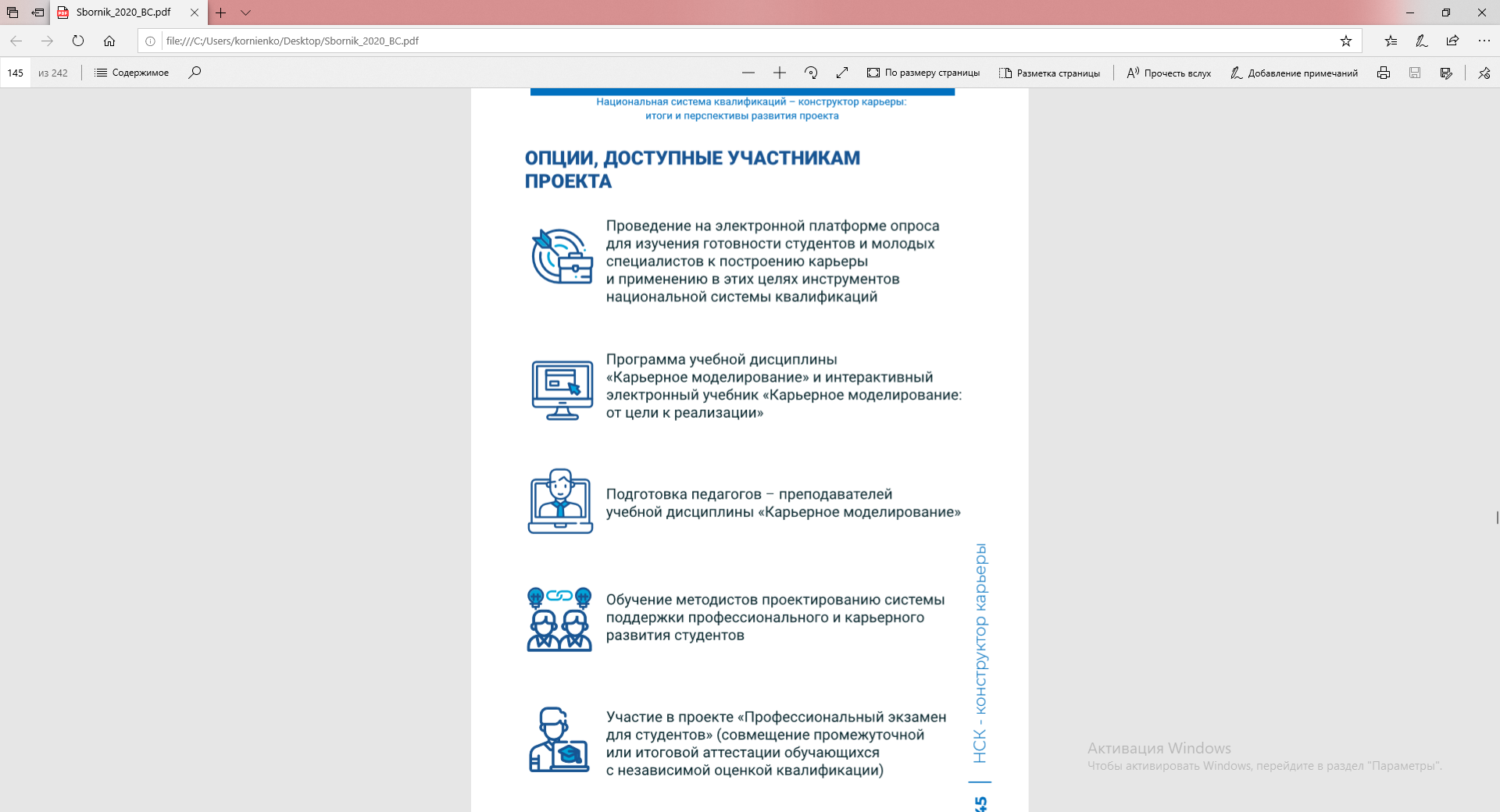 Подготовка педагогов – преподавателей учебной дисциплины «Карьерное моделирование»
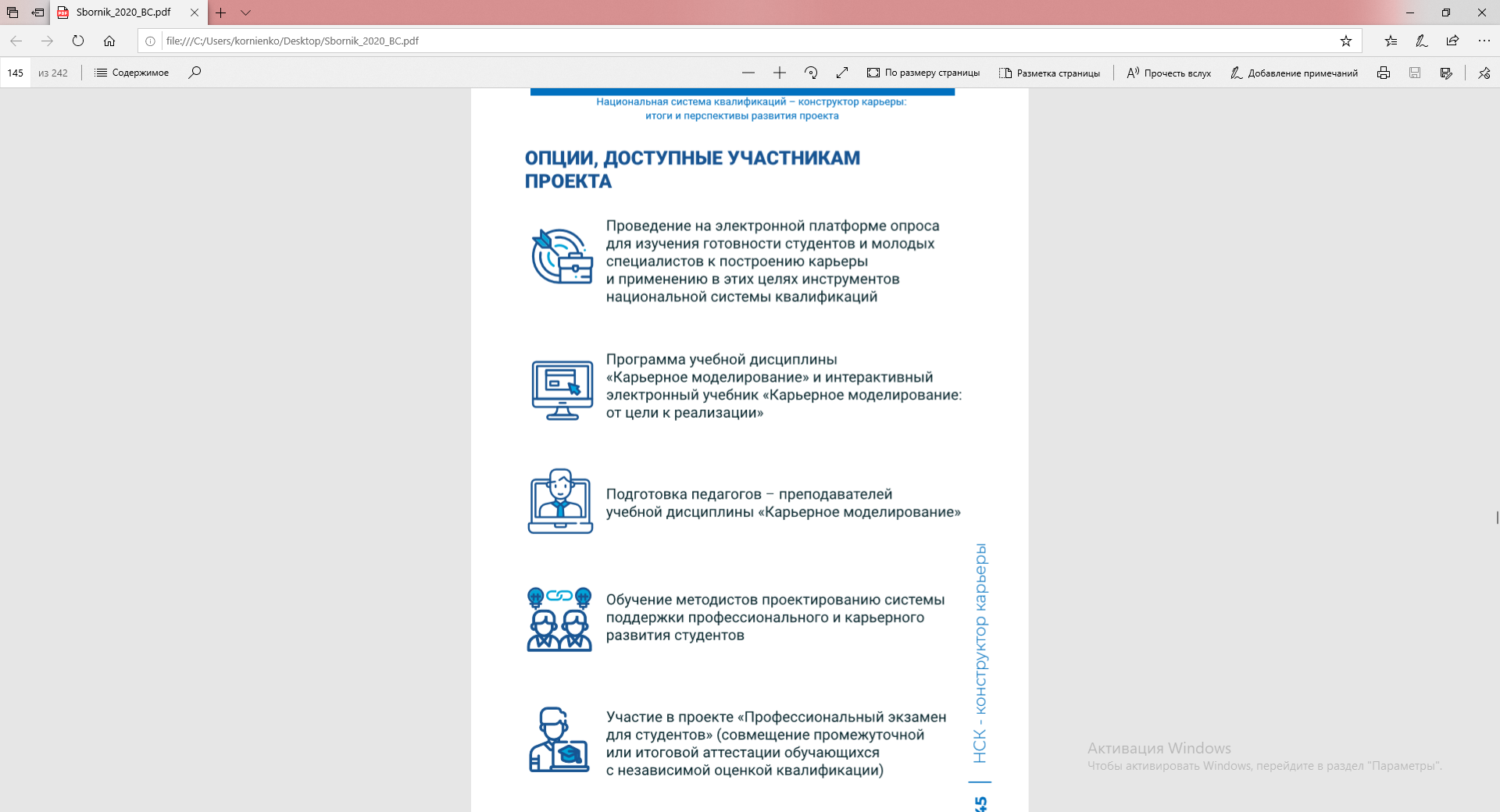 Обучение методистов проектированию системы поддержки профессионального и карьерного развития студентов
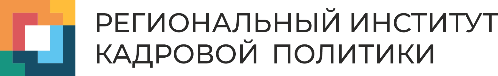 КОНТАКТНАЯ ИНФОРМАЦИЯ
РЕГИОНАЛЬНЫЙ ИНСТИТУТ КАДРОВОЙ ПОЛИТИКИ
г. Иркутск
ул. А. Невского, 105
ул. Рабочего штаба, 19А
www.center-prof38.ru
8 (395) 484-370
rikp@rikp38.ru